Ζωική Ποικιλότητα
Ενότητα  5. Πανίδα της Ελλάδας (Μέρος Β’)

Αναστάσιος Λεγάκις, Αναπληρωτής Καθηγητής
Σχολή Θετικών Επιστημών
Τμήμα Βιολογίας
Η πανίδα του Πλειστοκαίνου
Συνεχείς αλλαγές στο κλίμα και στην έκταση των περιοχών:

Διαμόρφωση ιδιαίτερης πανίδας

Διαδοχικές εμφανίσεις θερμόφιλης και ψυχρόφιλης πανίδας.

Ψυχρές περίοδοι: Ζώα τούνδρας ή στέππας: 
Μαμούθ, βίσονες, τριχωτοί ρινόκεροι.
Θερμές περίοδοι: Ελέφαντες, ιπποπόταμοι, δασόβιοι ρινόκεροι, ελάφια, άλογα, ύαινες.
Ενότητα  5. Πανίδα της Ελλάδας (Μέρος Β')
2
Η πανίδα στο Ανώτερο Πλειστόκαινο 1/2
Στο Ανώτερο Πλειστόκαινο η πανίδα μοιάζει με τη σημερινή.
Σπήλαιο Βραώνας Αττικής (24.000-10.000 χρόνια πριν)

Εντομοφάγα (Crocidura leucodon, Erinaceus concolor)
Κυνοειδή (Canis lupus, Vulpes vulpes)
Αιλουροειδή (Panthera pardus, P. leo, Lynx lynx, Felis silvestris)
Αρκούδες (Ursus arctos)
Χοίροι (Sus scrofa)
Ελαφοειδή (Cervus elaphus, Capreolus capreolus, Dama dama)
Βίσονες (Bison)
Ιπποειδή (Equus hemionus)
Λαγόμορφα (Lepus europaeus)
Τρωκτικά (Citellus citellus, Apodemus spp., Spalax leucodon)
Πουλιά (πάπιες, χρυσαετοί, γλαροι, περιστέρια, κουκουβάγιες
Ενότητα  5. Πανίδα της Ελλάδας (Μέρος Β')
3
Η πανίδα στο Ανώτερο Πλειστόκαινο 2/2
Την εποχή εκείνη διαμορφώνεται στα νησιά του Αιγαίου, αλλά και στα άλλα νησιά της Μεσογείου μια ιδιαίτερη, νησιωτική, ενδημική πανίδα με νάνα φυτοφάγα

Νάνοι ελέφαντες (Κρήτη, Τήλος, Δήλος, Νάξος, Ρόδος).
Νάνοι ιπποπόταμοι (Κρήτη).
Νάνα ελάφια (Κρήτη, Κάσος, Κάρπαθος).
Ενότητα  5. Πανίδα της Ελλάδας (Μέρος Β')
4
Ενδημικά ελάφια Κρήτης
1
Ενότητα  5. Πανίδα της Ελλάδας (Μέρος Β')
5
Ελέφαντες Τήλου 1/2
2
Ελέφαντες της Τήλου
3
Ενότητα  5. Πανίδα της Ελλάδας (Μέρος Β')
6
Ελέφαντες Τήλου 2/2
4
Ενότητα  5. Πανίδα της Ελλάδας (Μέρος Β')
7
Ενδημικός ελέφαντας και Ιπποπόταμος Κρήτης
5
Ενότητα  5. Πανίδα της Ελλάδας (Μέρος Β')
8
Η πανίδα τα τελευταία 3000 χρόνια 1/5
Πηγές: Ιστορικά κείμενα
Αρχαία εποχή
Όμηρος, Ησίοδος, Ηρόδοτος, Ξενοφώντας, Θουκυδίδης, Αριστοτέλης, Θεόφραστος, Παυσανίας, Πλίνιος, Στράβων.
Βυζαντινή εποχή
Βυζαντινοί φιλόσοφοι και φυσιοδίφες.
Μεταβυζαντινή εποχή
Ξένοι περιηγητές, εκθέσεις κατακτητών, έλληνες διανοούμενοι.
Ενότητα  5. Πανίδα της Ελλάδας (Μέρος Β')
9
Η πανίδα τα τελευταία 3000 χρόνια 2/5
19ος-20ος αιώνας
Ξένοι φυσιοδίφες και επιστήμονες, κυρίως γερμανόφωνοι, και ‘Eλληνες ερευνητές, ιδιαίτερα μετά το 1970.
Άλλες πηγές
Σχέδια σε αγγεία, νομίσματα, σφραγιδόλιθους, μωσαϊκά, τοιχογραφίες.
Αγάλματα.
Ευρήματα ανασκαφών.
Ενότητα  5. Πανίδα της Ελλάδας (Μέρος Β')
10
Αγαλματίδια, νομίσματα
6
7
Ενότητα  5. Πανίδα της Ελλάδας (Μέρος Β')
11
Σφραγιδόλιθοι, τοιχογραφίες
8
9
Ενότητα  5. Πανίδα της Ελλάδας (Μέρος Β')
12
[Speaker Notes: 8:
9: http://www.ajaonline.org/field-report/875]
Αγγεία
10
Ενότητα  5. Πανίδα της Ελλάδας (Μέρος Β')
13
Η πανίδα τα τελευταία 3000 χρόνια 3/5
Ηρόδοτος
Οι καμήλες του Ξέρξη κατά την εκστρατεία του τον 5ο αιώνα π.Χ. κατασπαράχθηκαν από λιοντάρια στη Μακεδονία.

Αριστοτέλης
Λιοντάρια το 350 π.Χ. στις περιοχές Νέστου και Αχελώου, καθώς επίσης και κάστορες.

Παυσανίας (2ος μ.Χ. αιώνας)
Αγριογούρουνα και αρκούδες στην Πάρνηθα, ελάφια, αρκούδες, αγριογούρουνα και αγριόγιδα στον Ταΰγετο.
Ενότητα  5. Πανίδα της Ελλάδας (Μέρος Β')
14
Η πανίδα τα τελευταία 3000 χρόνια 4/5
16ος αιώνας μ.Χ.
Στις πηγές του Αλφειού αναφέρονται αρκούδες, ελάφια και αγριογούρουνα.
Νάξος, 17ος αιώνας
Ελεύθερα κοπάδια ελαφιών, πιθανότατα φερμένα από τον άνθρωπο.
Πόρτο Ράφτη, 1675
Αρκούδες και αγριογούρουνα.
Λέσβος, 17ος αιώνας
Ελάφια
Ενότητα  5. Πανίδα της Ελλάδας (Μέρος Β')
15
Η πανίδα τα τελευταία 3000 χρόνια 5/5
Πάρνηθα, 18ος αιώνας
Αφθονία λύκων και ζαρκαδιών

19ος αιώνας
Αγριογούρουνα στον Ταΰγετο, λύκοι στην Τρίπολη, ελάφια, αγριογούρουνα και τσακάλια στον Πόρο, λύκοι, αγριογούρουνα, λύγκες και αρκούδες στην Πάρνηθα, ελάφια στα Βίλια Δυτ. Αττικής, κάστορες στον Αλφειό, πελαργοί στην Αθήνα.

Οι αλλαγές που παρατηρούνται τα τελευταία 3000 χρόνια πρέπει να οφείλονται αποκλειστικά στον άνθρωπο.
Ενότητα  5. Πανίδα της Ελλάδας (Μέρος Β')
16
Χάρτες εξάπλωσης Σφήκα 1/2
12
11
Ενότητα  5. Πανίδα της Ελλάδας (Μέρος Β')
17
Χάρτες εξάπλωσης Σφήκα 2/2
13
14
Ενότητα  5. Πανίδα της Ελλάδας (Μέρος Β')
18
Ο άνθρωπος 1/2
45.000 χρόνια πριν
Πρώτοι Homo sapiens στην Ευρώπη. Συμβίωση με Νεάντερταλ

25.000 χρόνια πριν
Έντονα ψυχρό κλίμα

20.000 χρόνια πριν
Το 47% των ευρωπαίων κατάγεται από αυτή την ομάδα

15.000 χρόνια πριν
Θερμότερο κλίμα, διαφορετική πανίδα

8.500 χρόνια πριν
Πρώτοι γεωργοί και κτηνοτρόφοι
Ενότητα  5. Πανίδα της Ελλάδας (Μέρος Β')
19
Το φυσικό σκηνικό
Φυσική Γεωγραφία
Κλίμα
Έδαφος
Βλάστηση
Ενότητα  5. Πανίδα της Ελλάδας (Μέρος Β')
20
Ορεινές περιοχές
15
Ενότητα  5. Πανίδα της Ελλάδας (Μέρος Β')
21
Ισόθερμοι
16
Ενότητα  5. Πανίδα της Ελλάδας (Μέρος Β')
22
Θερμοκρασία αέρα - υγρασίας
17
Ενότητα  5. Πανίδα της Ελλάδας (Μέρος Β')
23
Βροχή
18
Ενότητα  5. Πανίδα της Ελλάδας (Μέρος Β')
24
Βιοκλιματικές ζώνες
19
Ενότητα  5. Πανίδα της Ελλάδας (Μέρος Β')
25
Βιοκλιματικός χάρτης
20
Ενότητα  5. Πανίδα της Ελλάδας (Μέρος Β')
26
Εδαφολογικός χάρτης
21
Ενότητα  5. Πανίδα της Ελλάδας (Μέρος Β')
27
Βλάστηση
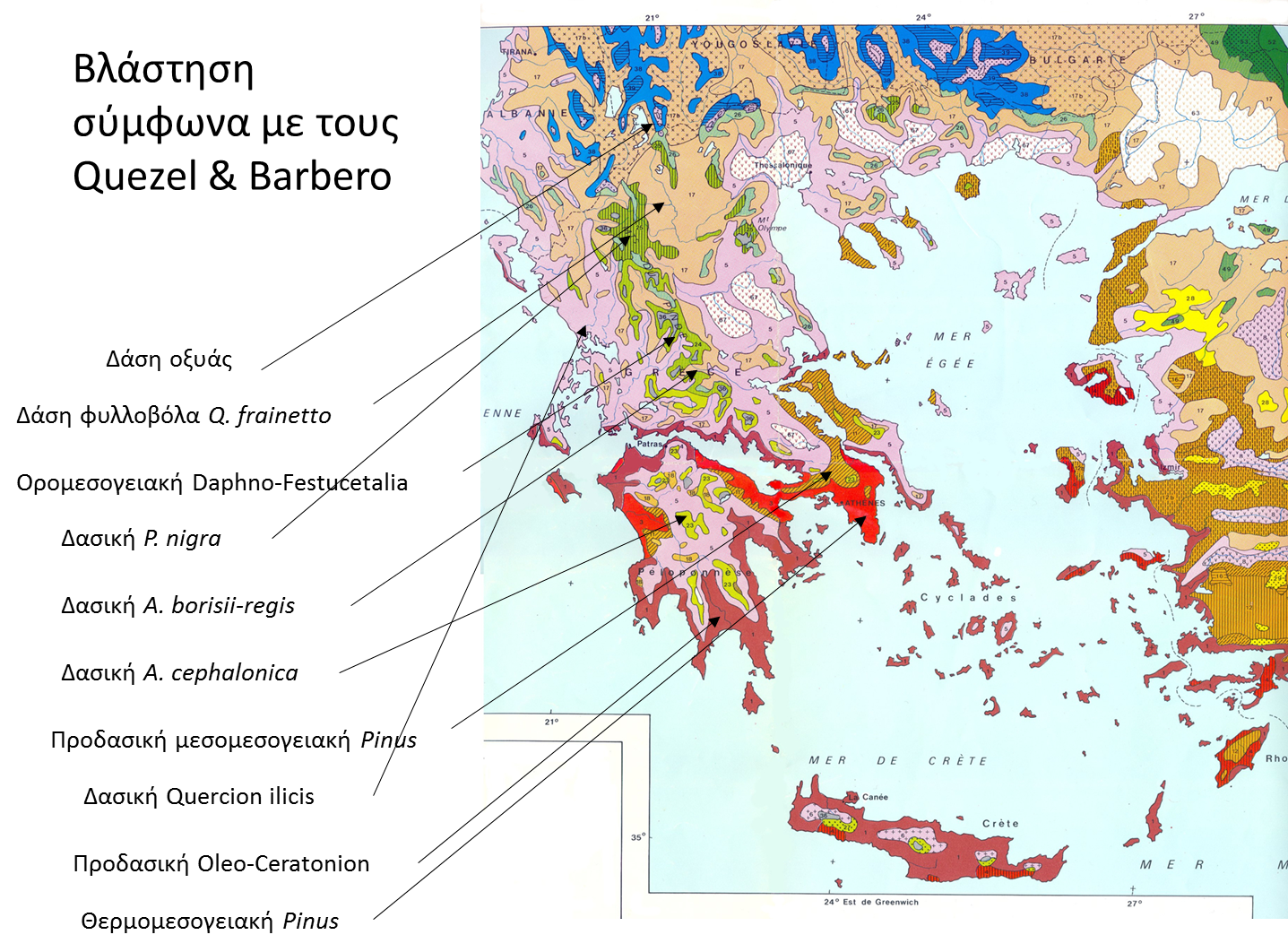 22
Ενότητα  5. Πανίδα της Ελλάδας (Μέρος Β')
28
Ο άνθρωπος 2/2
Το 60,4% των πολιτών ζει στο 1,9% της έκτασης

68% σε πεδινές περιοχές
20% σε ημιπεδινές
12% σε ορεινές

Στις πεδινές περιοχές υπάρχουν:
Όλα τα αστικά κέντρα πάνω από 10.000 κατοίκους
Το 80% της βιομηχανίας
Το 90% του τουρισμού
Ενότητα  5. Πανίδα της Ελλάδας (Μέρος Β')
29
Χρήσεις γης
50% δασικές ή ημιδασικές δραστηριότητες.
13% βοσκότοποι.
20% γεωργικές δραστηριότητες.
23
Ενότητα  5. Πανίδα της Ελλάδας (Μέρος Β')
30
Η πανίδα της Ελλάδας σήμερα 1/2
Εάν συγκρίνουμε τον αριθμό των ειδών της Ελλάδας με τον αντίστοιχο αριθμό στις άλλες χώρες θα διαπιστώσουμε ότι η Ελλάδα βρίσκεται σε ιδιαίτερα υψηλή θέση.
Ενότητα  5. Πανίδα της Ελλάδας (Μέρος Β')
31
Η πανίδα της Ελλάδας σήμερα 2/2
Ομάδες με μεγάλο ποσοστό παρουσίας στην Ελλάδα:

Χερσαία Γαστερόποδα 
Ερπετά
Ορθόπτερα
Ραφιδιόπτερα
Χερσ. Ισόποδα
Κολεόπτερα
Δικτυόπτερα
Τριχόπτερα
Ενότητα  5. Πανίδα της Ελλάδας (Μέρος Β')
32
Αριθμός ειδών ανά 1000 km2
24
Ενότητα  5. Πανίδα της Ελλάδας (Μέρος Β')
33
Πόσο καλά γνωρίζουμε την πανίδα μας ;
Ένας τρόπος να το εκτιμήσουμε είναι να συγκρίνουμε τα ποσοστά των ελληνικών ειδών κάθε ομάδας σε σχέση με το σύνολο της Ευρώπης.
Ενότητα  5. Πανίδα της Ελλάδας (Μέρος Β')
34
Ποσοστά ελληνικών ειδών 1/2
25
Ενότητα  5. Πανίδα της Ελλάδας (Μέρος Β')
35
Ποσοστά ελληνικών ειδών 2/2
26
Ενότητα  5. Πανίδα της Ελλάδας (Μέρος Β')
36
Πόσα είδη μένει ακόμη να ανακαλυφθούν;
27
Ενότητα  5. Πανίδα της Ελλάδας (Μέρος Β')
37
Πού βρίσκεται αυτή πανίδα;
Δεν γνωρίζουμε ακριβώς γιατί δεν έχει μελετηθεί όλη η έκταση της Ελλάδας.
Ενότητα  5. Πανίδα της Ελλάδας (Μέρος Β')
38
Περιοχές που έχουν καταγραφεί νυχτερίδες
28
Ενότητα  5. Πανίδα της Ελλάδας (Μέρος Β')
39
Περιοχές που έχουν καταγραφεί μυρμήγκια
29
Ενότητα  5. Πανίδα της Ελλάδας (Μέρος Β')
40
Ζωογεωγραφικές περιοχές Kuhnelt 1965
Για την Ελλάδα έχουν προταθεί 11 ζωογεωγραφικές περιοχές.
30
Ενότητα  5. Πανίδα της Ελλάδας (Μέρος Β')
41
[Speaker Notes: Kühnelt W. 1965. Catalogus Faunae Graeciae. Pars 1. Tenebrionidae]
Ζωογεωγραφικές περιοχές της Ελλάδας  2/2
Τα όρια των ζωογεωγραφικών περιοχών εξαρτώνται από τους οικολογικούς και τους  ιστορικούς παράγοντες που έχουν επηρεάσει την περιοχή.

Η Ελλάδα βρίσκεται ανάμεσα στην Ευρώπη, την Ασία και την Αφρική και επηρεάζεται από τις πανίδες των περιοχών αυτών.
Ενότητα  5. Πανίδα της Ελλάδας (Μέρος Β')
42
Ζωογεωγραφικές επιρροές στην περιοχή της Μεσογείου
31
Ενότητα  5. Πανίδα της Ελλάδας (Μέρος Β')
43
Τέλος Παρουσίασης
Ενότητα  5. Πανίδα της Ελλάδας (Μέρος Β')
44
Χρηματοδότηση
Το παρόν εκπαιδευτικό υλικό έχει αναπτυχθεί στo πλαίσιo του εκπαιδευτικού έργου του διδάσκοντα.
Το έργο «Ανοικτά Ακαδημαϊκά Μαθήματα στο Πανεπιστήμιο Αθηνών» έχει χρηματοδοτήσει μόνο την αναδιαμόρφωση του εκπαιδευτικού υλικού. 
Το έργο υλοποιείται στο πλαίσιο του Επιχειρησιακού Προγράμματος «Εκπαίδευση και Δια Βίου Μάθηση» και συγχρηματοδοτείται από την Ευρωπαϊκή Ένωση (Ευρωπαϊκό Κοινωνικό Ταμείο) και από εθνικούς πόρους.
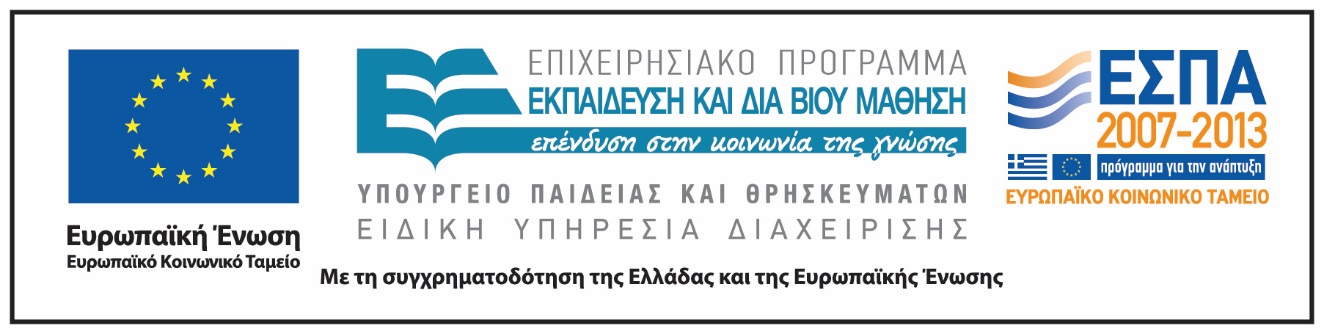 Ενότητα  5. Πανίδα της Ελλάδας (Μέρος Β')
45
Σημειώματα
Ενότητα  5. Πανίδα της Ελλάδας (Μέρος Β')
46
Σημείωμα Ιστορικού Εκδόσεων Έργου
Το παρόν έργο αποτελεί την έκδοση 1.0.
Ενότητα  5. Πανίδα της Ελλάδας (Μέρος Β')
47
Σημείωμα Αναφοράς
Copyright Εθνικόν και Καποδιστριακόν Πανεπιστήμιον Αθηνών, Λεγάκις Αναστάσιος, Αναπληρωτής Καθηγητής. «Zωική Ποικιλότητα. Ενότητα 5. Πανίδα της Ελλάδας, Μέρος B’». Έκδοση: 1.0. Αθήνα 2014. Διαθέσιμο από τη δικτυακή διεύθυνση: http://opencourses.uoa.gr/courses/BIOL100/
Ενότητα  5. Πανίδα της Ελλάδας (Μέρος Β')
48
Σημείωμα Αδειοδότησης
Το παρόν υλικό διατίθεται με τους όρους της άδειας χρήσης Creative Commons Αναφορά, Μη Εμπορική Χρήση Παρόμοια Διανομή 4.0 [1] ή μεταγενέστερη, Διεθνής Έκδοση.   Εξαιρούνται τα αυτοτελή έργα τρίτων π.χ. φωτογραφίες, διαγράμματα κ.λ.π.,  τα οποία εμπεριέχονται σε αυτό και τα οποία αναφέρονται μαζί με τους όρους χρήσης τους στο «Σημείωμα Χρήσης Έργων Τρίτων».
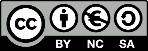 [1] http://creativecommons.org/licenses/by-nc-sa/4.0/ 

Ως Μη Εμπορική ορίζεται η χρήση:
που δεν περιλαμβάνει άμεσο ή έμμεσο οικονομικό όφελος από την χρήση του έργου, για το διανομέα του έργου και αδειοδόχο
που δεν περιλαμβάνει οικονομική συναλλαγή ως προϋπόθεση για τη χρήση ή πρόσβαση στο έργο
που δεν προσπορίζει στο διανομέα του έργου και αδειοδόχο έμμεσο οικονομικό όφελος (π.χ. διαφημίσεις) από την προβολή του έργου σε διαδικτυακό τόπο

Ο δικαιούχος μπορεί να παρέχει στον αδειοδόχο ξεχωριστή άδεια να χρησιμοποιεί το έργο για εμπορική χρήση, εφόσον αυτό του ζητηθεί.
Ενότητα  5. Πανίδα της Ελλάδας (Μέρος Β')
49
Διατήρηση Σημειωμάτων
Οποιαδήποτε αναπαραγωγή ή διασκευή του υλικού θα πρέπει να συμπεριλαμβάνει:
το Σημείωμα Αναφοράς
το Σημείωμα Αδειοδότησης
τη δήλωση Διατήρησης Σημειωμάτων
το Σημείωμα Χρήσης Έργων Τρίτων (εφόσον υπάρχει)
μαζί με τους συνοδευόμενους υπερσυνδέσμους.
Ενότητα  5. Πανίδα της Ελλάδας (Μέρος Β')
50
Σημείωμα Χρήσης Έργων Τρίτων (1/3)
Το Έργο αυτό κάνει χρήση των ακόλουθων έργων:
Εικόνες
Εικόνα 1. Πηγή: Ε. Γεωργιάδου-Δικαιούλια, Ν.Κ. Συμεωνίδης, Γ.Ε. Θεοδώρου. Παλαιοντολογία, Μέρος Γ.
Εικόνα 2. Σύνδεσμος: http://cordelia.typepad.com/cypria/2011/07/tilos-island.html. Πηγή: http://cordelia.typepad.com.
Εικόνα 3. Copyrighted.
Εικόνα 4. Σύνδεσμος: https://nesosblog.wordpress.com/. Πηγή: Alessandro Mangione & Marco Masseti  «Did endemic dwarf elephants survive on Mediterranean islands up to protohistorical times?», M. Masseti. Dipartimento di Biologia Animale e Genetica ‘Leo Pardi’ dell’Università di Firenze. Laboratori di Antropologia, Firenze, Italy - marco.masseti@unifi.it.
Εικόνα 5. Πηγή: M. Δερμιτζάκης & J. De Vos 1985. Mammal faunal succession and evolution during the Pleistocene in Cretan Paleoenvironment (in Greek). Annales Geologiques des Pays Hélléniques , 33/1, 101-137.
Εικόνα 6. Copyrighted.
Εικόνα 7. Αργυρό Τετράδραχμο Αθηνών, Επάργυρο αντίγραφο νομίσματος. © 2013-2015 MuseumMasters.gr. Σύνδεσμος: http://www.museummasters.gr/el/silver-tetradrachm-coin-of-athens.html. Πηγή: http://www.museummasters.gr.
Ενότητα  5. Πανίδα της Ελλάδας (Μέρος Β')
51
Σημείωμα Χρήσης Έργων Τρίτων (2/3)
Εικόνα 8. Copyrighted.
Εικόνα 9. Σύνδεσμος: http://www.tap.gr/tapadb/index.php/politea/pista-antigrafa/toixografies/toixografia-t020. Πηγή: http://www.tap.gr/tapadb/index.php.
Εικόνα 10. Σύνδεσμος: https://gr.pinterest.com/pin/398146423284294536/. Πηγή: https://gr.pinterest.com. 
Εικόνα 11-14. Πηγή: Γ. Σφήκας. 1985. Η ελληνική φύση μέσα στους αιώνες. Εκδόσεις Μικρή βιβλιοθήκη, Αθήνα. 
Εικόνα 15. Copyright Ε.Ο.Τ.
Εικόνα 16. Πηγή: © Εκδόσεις «Δομή» Ελλάδα – I.G.D.A. Italia, 1996. 
Εικόνα 17. © APTIA A.B.E.E. Πηγή: Η Ελλάδα σε χάρτες και αριθμούς. Εκδόσεις Άρτια 1995. 
Εικόνα 18. © APTIA A.B.E.E. Πηγή: Η Ελλάδα σε χάρτες και αριθμούς. Εκδόσεις Άρτια 1995. 
Εικόνα 19. Πηγή: Λεγάκις Α. Βιοκλιματικές ζώνες βασισμένες στην ταξινόμηση του Thornthwaite.
Εικόνα 20. Πηγή: Γ. Μαυρομμάτης (1978). Βιοκλιματικός χάρτης της Ελλάδος. Υπ. Γεωργίας, Ίδρυμα Δασικών Ερευνών.
Ενότητα  5. Πανίδα της Ελλάδας (Μέρος Β')
52
Σημείωμα Χρήσης Έργων Τρίτων (3/3)
Εικόνα 21. Πηγή: Χάρτης εδαφικών ενώσεων της Ελλάδος/Εθνική επιτροπή κατά της ερημοποίησης, Συντάκτης: Ν. Γιασόγλου www.edafologiki.gr/wp/wp-content/uploads/2010/soilmap-gre.jpg.
Εικόνα 22. Πηγή: Quézel, P., Barbero, M., 1985. Carte de la Végétation potentielle de la region Méditerranéenne. Feuille No 1: Méditerranée Orientale. Editions du Centre National de la Recherche Scientifique.
Εικόνα 23. Πηγή: Χάρτης με τις βασικές καλύψεις γης στην Ελλάδα για το 2007 (WWF).
Εικόνα 24 -27. Πηγή: Σημειώσεις στη Ζωική Ποικιλότητα. Α. Λεγάκις. ΕΚΠΑ 2013.
Εικόνα 28. Πηγή: Λεγάκις Α. Περιγραφές όπου έχουν καταγραφεί νυχτερίδες.
Εικόνα 29. Πηγή: Λεγάκις Α. Περιγραφές όπου έχουν καταγραφεί μυρμήγκια.
Εικόνα 30. Πηγή: Kuhnelt. W. 1965. Catalogus Faynee Graeciae. Pars 1. Tenebrionidae.
Εικόνα 31. Copyrighted.
Ενότητα  5. Πανίδα της Ελλάδας (Μέρος Β')
53